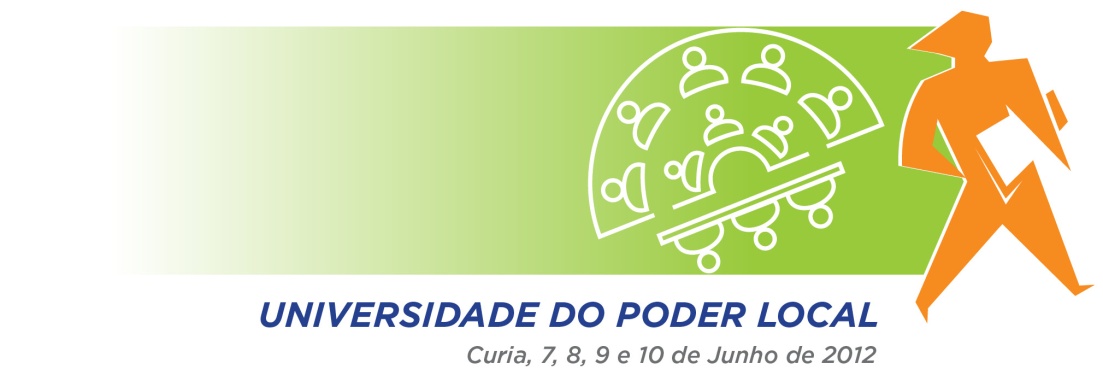 “ASSEMBLEIA MUNICIPAL:
UM PARLAMENTO DE CIDADÃOS”
Luis Montenegro
Presidente da Assembleia Municipal de Espinho
Curia, 8 de Junho de 2012
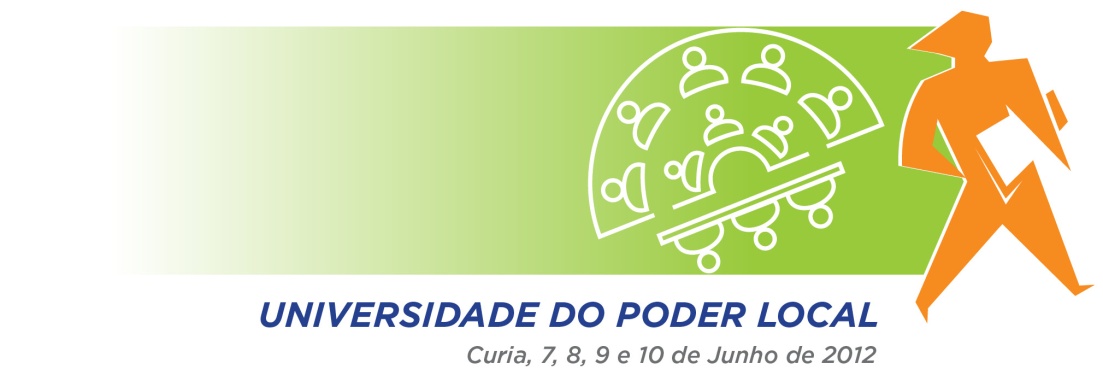 Constituição da República Portuguesa
Artigo 235.º 
(Autarquias locais) 
1. A organização democrática do Estado compreende a existência de autarquias locais. 
2. (…)
Artigo 236.º
(Categorias de autarquias locais e divisão administrativa) 
1. No continente as autarquias locais são as freguesias, os municípios e as regiões administrativas. 
2. (…) 
3. (…) 
4. (…)
2
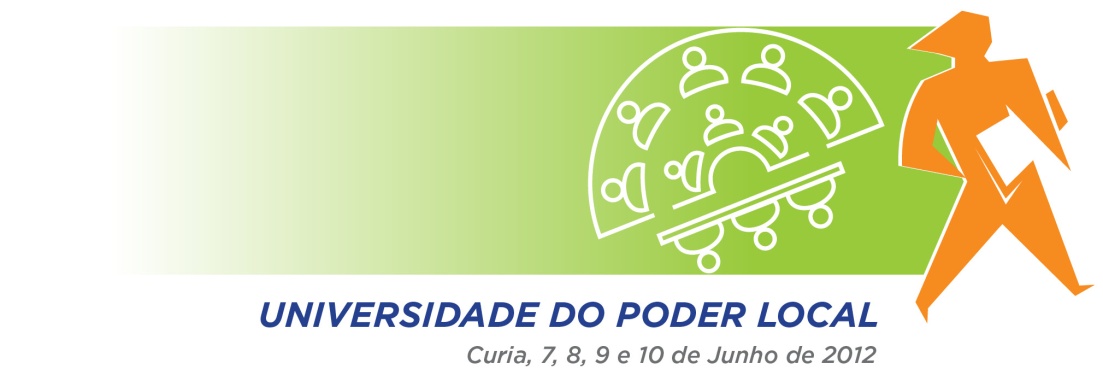 A organização das autarquias locais compreende uma assembleia eleita dotada de poderes deliberativos e um órgão executivo colegial perante ela responsável (239º, n.º 1, da CRP)
		da freguesia: Assembleia de Freguesia (245º, n.º 1, da CRP)

do município: Assembleia Municipal (251º da CRP e 41º da Lei 169/99, de 18/09)

		da região administrativa: Assembleia Regional (260º da CRP)
Órgão deliberativo
3
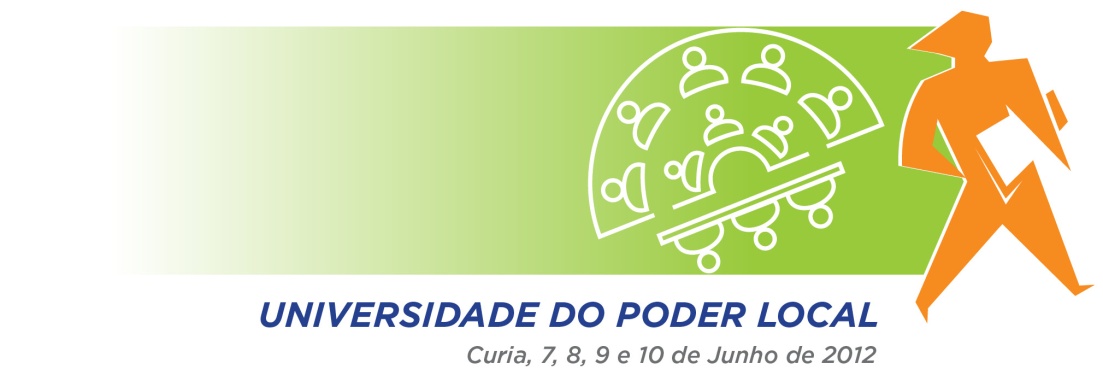 A Assembleia Municipal é o órgão deliberativo do município – funciona como autêntico parlamento municipal
A Assembleia Municipal é eleita por sufrágio universal, direto e secreto dos cidadãos recenseados na área do respetivo município, segundo o sistema da representação proporcional correspondente à média mais alta de Hondt (239º, n.º 2, da CRP; 11º e 13º da LEOAL).
4
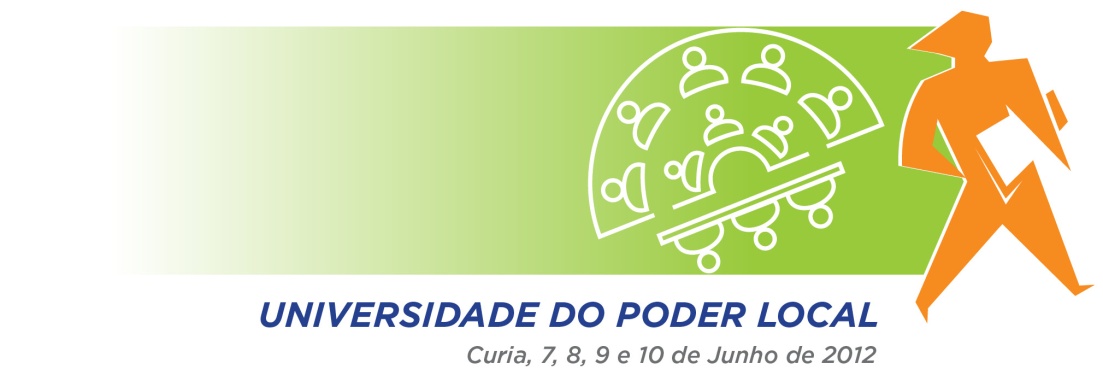 Lei n.º 169/99, de 18/09  - estabelece o quadro de competências, assim como o regime jurídico de funcionamento, dos órgãos dos municípios e das freguesias
Artigo 42º
Constituição
1 - A assembleia municipal é constituída por membros eleitos diretamente em número superior aos presidentes de junta, que a integram. (igual ao artigo 251º da CRP)
2 - O número de membros eleitos diretamente não pode ser inferior ao triplo do número de membros da respetiva câmara municipal.
3 – Nas sessões da assembleia municipal participam os cidadãos que encabeçaram as listas mais votadas na eleição para as assembleias de freguesia da área do município, enquanto estas não forem instaladas
5
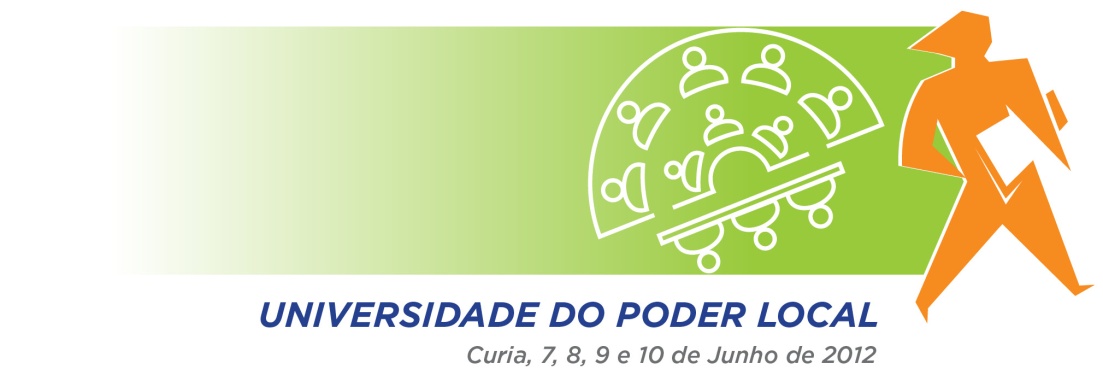 «Assim, a Assembleia Municipal não é toda ela eleita diretamente: é, em parte, constituída por membros eleitos e, em parte, constituída por membros por inerência – que são os presidentes das juntas de freguesia. Mas o número de membros diretamente eleitos pela população não pode, segundo a Constituição, ser inferior ao dos presidentes das juntas de freguesia, norma que visa assegurar que os escolhidos por eleição não fiquem em minoria perante os designados apenas mediante inerência.»

Diogo Freitas do Amaral, Curso de Direito Administrativo, Vol. I, 3ª Edição, p. 579-580
6
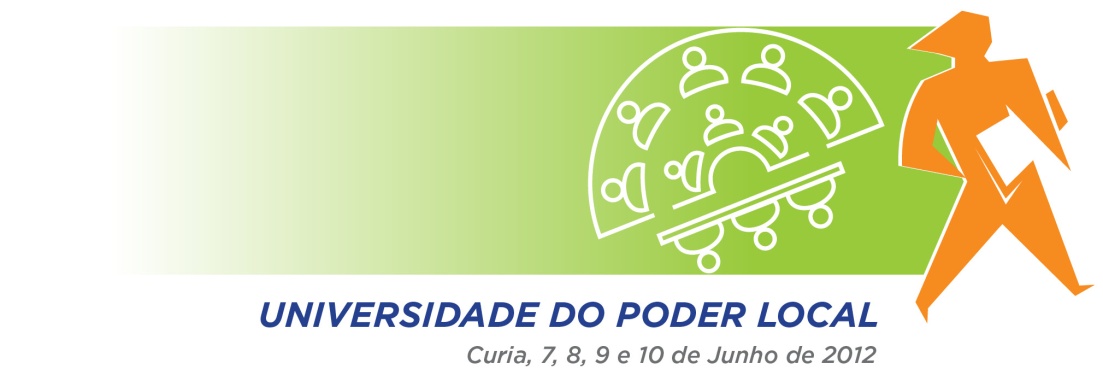 A mesa da assembleia é composta por um presidente, um 1º secretário e um 2º secretário e é eleita, por escrutínio secreto, pela assembleia municipal, de entre os seus membros (46º, n.º 1, da Lei 169/99, de 18/09).
 Compete à mesa, nomeadamente, entre outras competências:
	Elaborar o projeto de regimento da assembleia municipal; 
	Deliberar sobre as questões de interpretação e integração de lacunas do regimento; 
	Elaborar a ordem do dia das sessões e proceder à sua distribuição;
	Admitir as propostas da câmara municipal obrigatoriamente sujeitas à competência deliberativa da assembleia municipal, verificando a sua conformidade com a lei; 
	Encaminhar, em conformidade com o regimento, as iniciativas dos membros da assembleia, dos grupos municipais e da câmara municipal; 
	Assegurar a redação final das deliberações – 46º-A da Lei 169/99, de 18/09.
Mesa da Assembleia
7
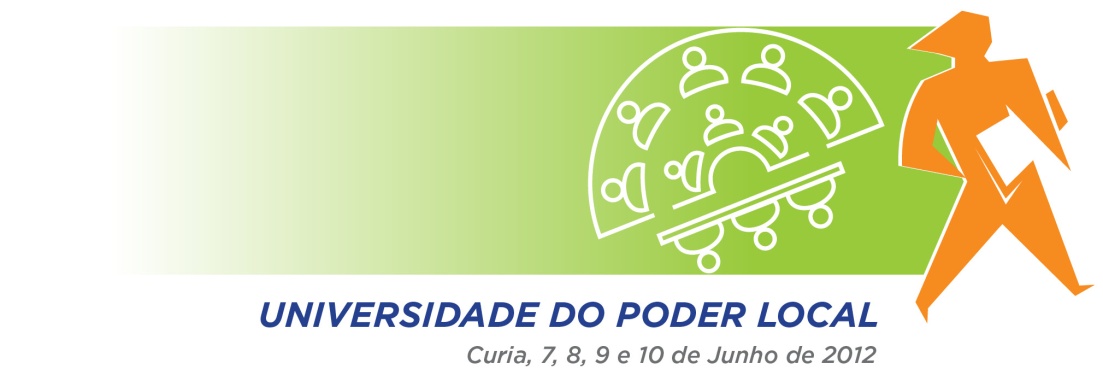 Lei n.º 169/99, de 18/09
Artigo 46º -B
Grupos municipais
1 - Os membros eleitos, bem como os presidentes de junta de freguesia eleitos por cada partido ou coligação de partidos ou grupo de cidadãos eleitores, podem associar-se para efeitos de constituição de grupos municipais, nos termos da lei e do regimento. 
2 - A constituição de cada grupo municipal efetua-se mediante comunicação dirigida ao presidente da assembleia municipal, assinada pelos membros que o compõem, indicando a sua designação bem como a respetiva direção. 
3 - Cada grupo municipal estabelece a sua organização, devendo qualquer alteração na composição ou direção do grupo municipal ser comunicada ao presidente da assembleia municipal. 
4 - Os membros que não integrem qualquer grupo municipal comunicam o facto ao presidente da assembleia e exercem o mandato como independentes.
8
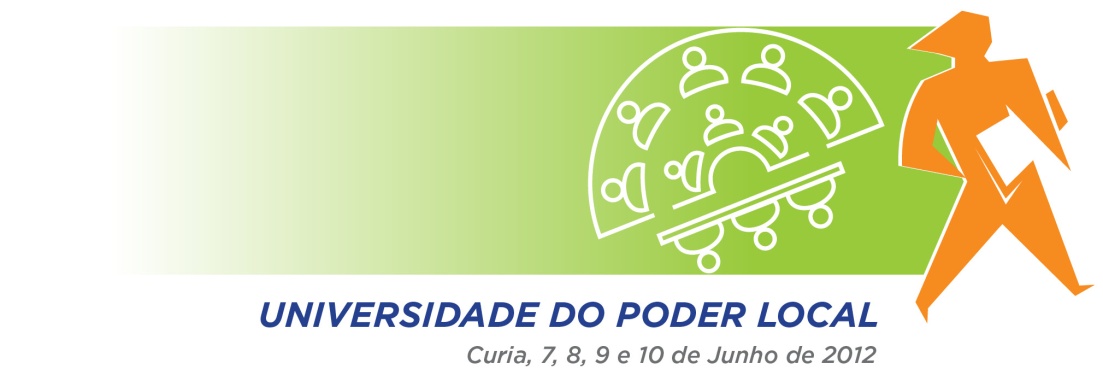 Lei n.º 169/99, de 18/09
Artigo 48º
Participação dos membros da câmara na assembleia municipal
1 - A câmara municipal faz-se representar, obrigatoriamente, nas sessões da assembleia municipal pelo presidente, que pode intervir nos debates, sem direito a voto. 
2 - Em caso de justo impedimento, o presidente da câmara pode fazer-se substituir pelo seu substituto legal. 
3 - Os vereadores devem assistir às sessões da assembleia municipal, sendo-lhes facultado intervir nos debates, sem direito a voto, a solicitação do plenário ou com a anuência do presidente da câmara ou do seu substituto legal. 
4 - Os vereadores que não se encontrem em regime de permanência ou de meio tempo têm o direito às senhas de presença, nos termos do artigo 10º da Lei nº 29/87, de 30 de Junho. 
5 - Os vereadores podem ainda intervir para o exercício do direito de defesa da honra.
9
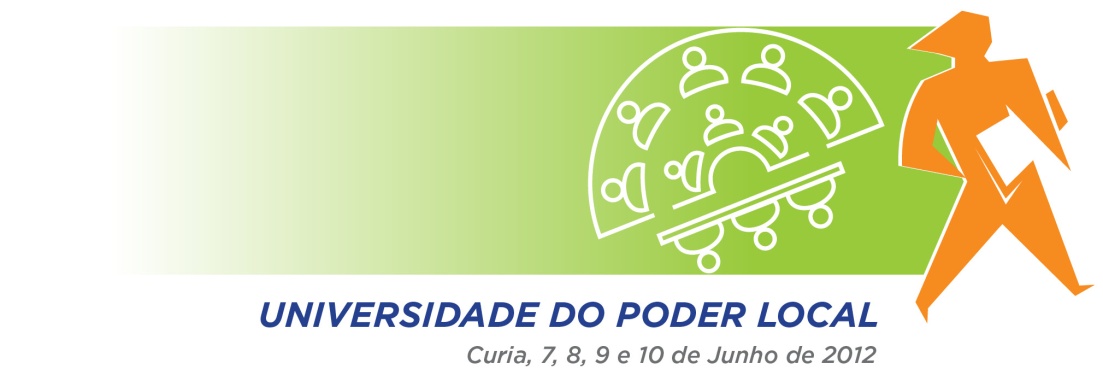 Sessões Ordinárias
A Assembleia Municipal tem anualmente cinco sessões ordinárias, em Fevereiro, Abril, Junho, Setembro e Novembro ou Dezembro (49º , n.º 1, da Lei 169/99, de 18/09).

A sessão de Abril destina-se à apreciação do inventário de todos os bens, direitos e obrigações patrimoniais e respetiva avaliação, e ainda à apreciação e votação dos documentos de prestação de contas, e a sessão de Novembro ou Dezembro à aprovação das opções do plano e da proposta do orçamento (49º , n.º 2, da Lei 169/99, de 18/09).

As outras sessões não têm agenda determinada na lei, pelo que poderão abordar os assuntos que a própria Assembleia entender.
Funcionamento da Assembleia
10
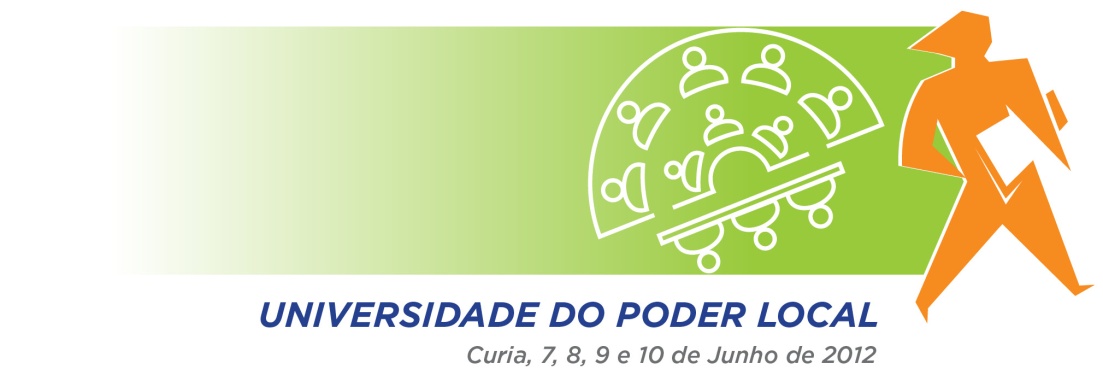 Sessões Extraordinárias
A Assembleia Municipal pode ainda reunir extraordinariamente, por iniciativa do respetivo presidente, quando a mesa assim o deliberar ou, ainda, a requerimento:
a) do presidente da Câmara Municipal em execução de deliberação desta;
b) de 1/3 dos seus membros ou de grupos municipais com idêntica representatividade;
c) de cidadãos eleitores inscritos no recenseamento eleitoral do município em número equivalente a 30 vezes o número de elementos que compõem a assembleia, quando aquele número for igual ou inferior a 10 000, e a 50 vezes, quando for superior 
(cfr. art. 50º, n.º1, da Lei 169/99, de 18/09).
Funcionamento da Assembleia
11
11
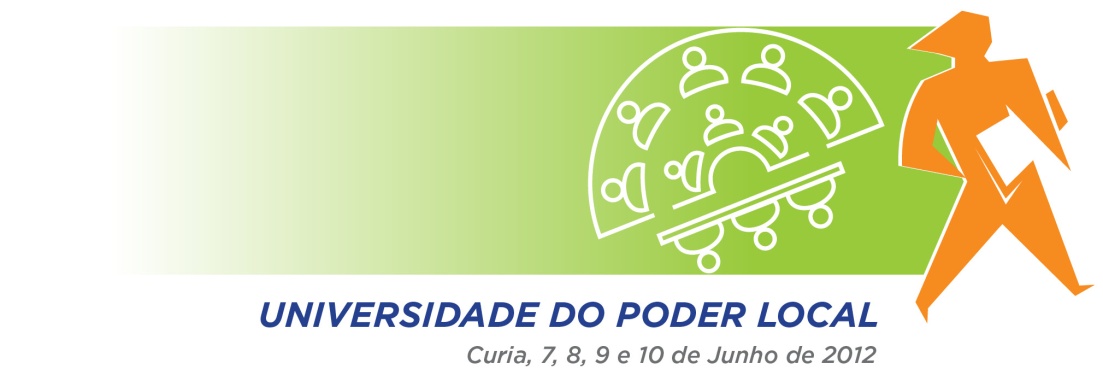 Lei n.º 169/99, de 18/09
Artigo 51º
Participação de eleitores
1 - Têm o direito de participar, nos termos a definir no regimento, sem direito de voto, nas sessões extraordinárias, convocadas nos termos da alínea c) do nº 1 do artigo anterior, dois representantes dos requerentes. 
2 - Os representantes mencionados podem formular sugestões ou propostas, as quais só são votadas pela assembleia municipal se esta assim o deliberar.
12
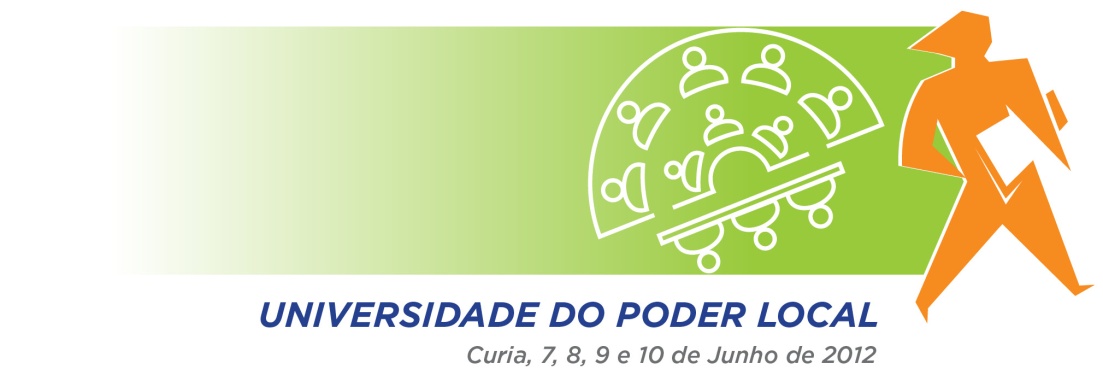 A Assembleia Municipal desempenha funções próprias de um órgão tipo parlamento, das quais se destacam cinco (cfr. art. 53º da Lei 169/99, de 18/09):
 Função de orientação geral do município, de que a mais importante é a aprovação das opções do plano e do orçamento do município;
 Função de fiscalização da câmara municipal, o que inclui a votação de moções de censura à atuação desta em avaliação da ação desenvolvida pela mesma ou por qualquer dos seus membros;
 Função de regulamentação, que se consiste em aprovar posturas e regulamentos municipais;
 Função tributária, que consiste em estabelecer impostos e taxas a que os municípios ficam sujeitos;
 Função de decisão superior, que se traduz na prática de atos sobre as matérias mais importantes da vida do município, de que são exemplos a autorização para a integração do município em associações ou federações, ou a aprovação de referendos locais.
Competências
13
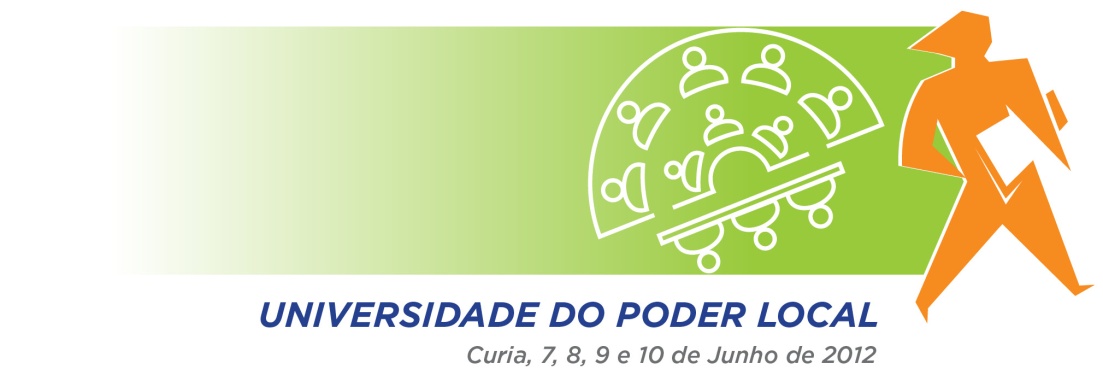 O artigo 53º da Lei 169/99, de 18/09, contém uma cláusula geral segundo a qual compete à Assembleia Municipal «Pronunciar-se e deliberar sobre assuntos que visem a prossecução das atribuições da autarquia» (alínea q) do n.º 2), o que significa que qualquer assunto relacionado com a prossecução de interesses próprios do município, se não for da competência de outro órgão municipal, cai na alçada da competência da Assembleia Municipal.
Competências (Cont.)
14
14
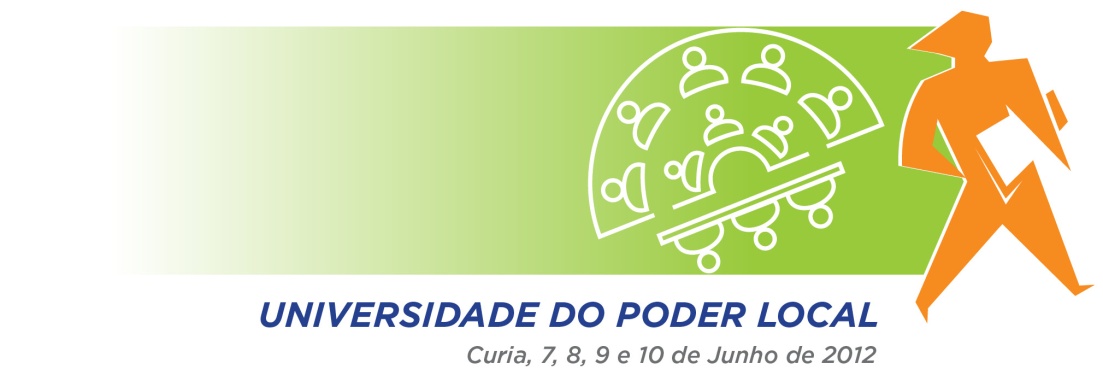 Lei n.º 169/99, de 18/09
Artigo 84º
Reuniões públicas
1 - As sessões dos órgãos deliberativos das autarquias locais são públicas.
(…)
6 - Nas reuniões dos órgãos deliberativos há um período para intervenção do público, durante o qual lhe serão prestados os esclarecimentos solicitados, nos termos definidos no regimento. 
7 - As atas das sessões ou reuniões, terminada a menção aos assuntos incluídos na ordem do dia, fazem referência sumária às eventuais intervenções do público na solicitação de esclarecimentos e às respostas dadas.
15
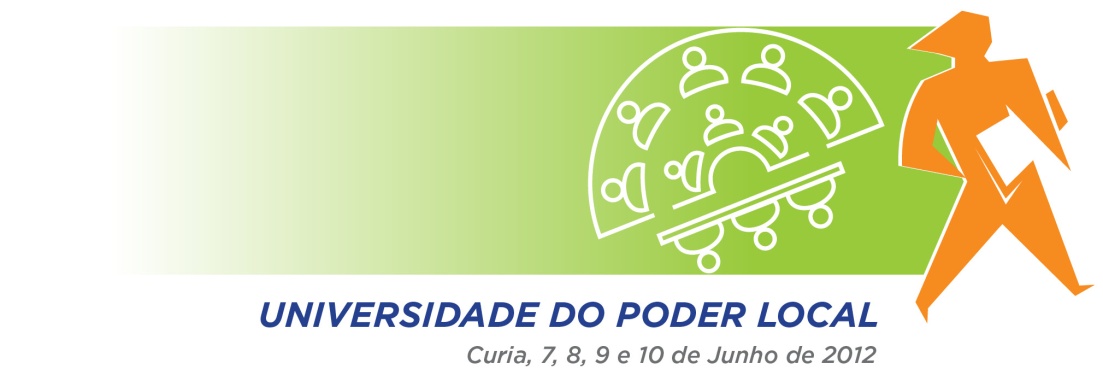 Lei n.º 169/99, de 18/09
Artigo 86º
Período de antes da ordem do dia
Em cada sessão ordinária dos órgãos autárquicos há um período de antes da ordem do dia, com a duração máxima de sessenta minutos, para tratamento de assuntos gerais de interesse para a autarquia.
Artigo 87º
Ordem do dia
1 - (Eliminado.)
2 - A ordem do dia deve incluir os assuntos que para esse fim forem indicados por qualquer membro do órgão, desde que sejam da competência do órgão e o pedido seja apresentado por escrito com uma antecedência mínima de: 
a) Cinco dias úteis sobre a data da reunião, no caso das reuniões ordinárias;
b) Oito dias úteis sobre a data da reunião, no caso das reuniões extraordinárias. 
3 - A ordem do dia é entregue a todos os membros com a antecedência sobre a data do início da reunião de, pelo menos, dois dias úteis, enviando-se-lhes, em simultâneo, a respetiva documentação.
16
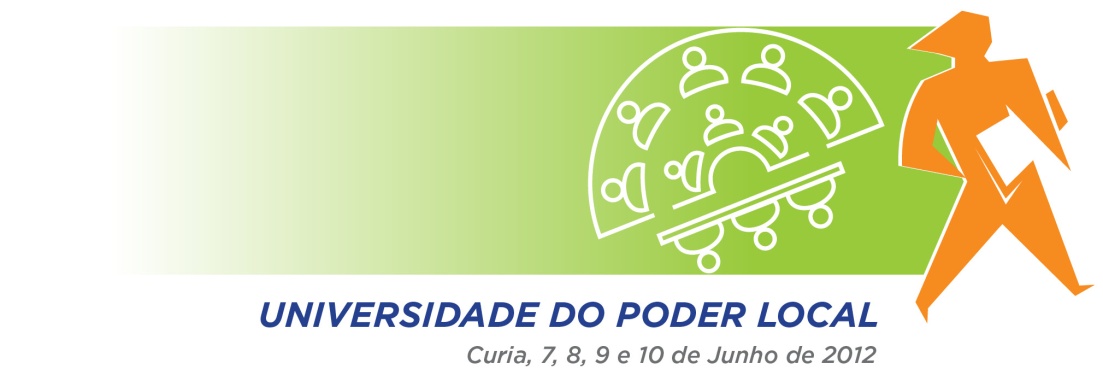 Eleitos Locais
Dados
 Municípios: 308 Câmaras Municipais
 Membros de Executivo: 2.078 (308 Presidentes e 1.770 Vereadores)
 Membros de Executivo em Regime de Permanência: 836 Vereadores a Tempo
     Inteiro e 67 Vereadores a Meio Tempo
 Membros de Assembleias Municipais: 11.205 (incluindo 4.259 Presidentes de Junta
    de Freguesia)
 Total: 13.283
Fonte: DGAL
17